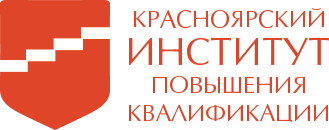 Программа повышения качества образования на 2022-2025 ггАнашенская СОШ №1
	Проектная команда:
Виктория Николаевна Горинова  -  директор школы
Ольга Юрьевна Харламова - заместитель директора по УВР
Елена Васильевна Демчишина – муниципальный координатор, главный специалист отдела образования администрации Новоселовского района.
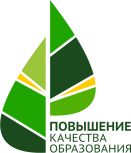 Краткая информация о школе
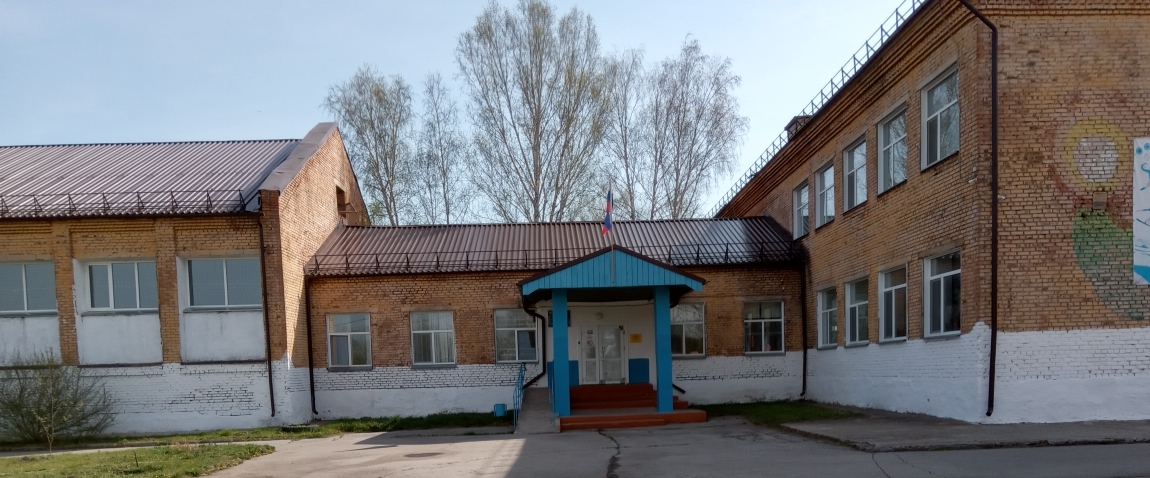 Результаты ВПР (математика, русский язык)4  класс -2019 год; 5 класс - 2020 год (сравнительные результаты одних и тех же детей)математика                                     русский язык
Математика -  повышение  доли обучающихся получивших «2» с 0% до 12% ,  снижение доли обучающихся получивших   «5»   с 80% до 25%.
Русский язык - увеличение доли обучающихся получивших «2» с 0% до 25%, увеличение доли обучающихся получивших «3» с 0% до 62%, и снижение доли обучающихся получивших «4» и «5».
Результаты ВПР 5класс- 2019 год, 6 класс – 2020 год (одни и те же обучающиеся)математика                                                                                        русский язык
Математика- увеличивается доля обучающихся получивших «2» с 11% до 28%, увеличение доли обучающихся получивших «3» с 11% до 42% и снижение доли обучающихся получивших «4» и «5».
Русский язык –увеличение доли обучающихся получивших  «2» с   22% до 71%,  всего 14% обучающихся получили «3» .
Результаты ВПР 6класс – 2019 год, 7 класс – 2020 год (одни и те же дети)математика                                                                                       русский язык
Математика- увеличение доли обучающихся получивших  «2» с 20% до 75%,  Русский язык – увеличение доли обучающихся получивших «2» с 40% до 62%.
Результаты ВПР за 3 года  по предметам «математика» и «русский язык».
По результатом  2019 г. и 2020 г.  школа попала в ШНОР.
В 2021 году  улучшились результаты по русскому и математике в 5-6 классах, но рискованная  ситуация сохраняется в 7-8 классах. На уровне муниципалитета в 2021 г. вошли  в список школ с рисками.
Анализ результатов ВПР 2021 год с выявлением «рискованных» предметов
С целью выявления рискованных предметов проведен анализ ВПР в 2021 году по всем предметам. Поэтому  программа предусматривает  меры недопущения ухудшения ситуации по эти предметам.
Актуальность программы
Анализ данных  за 2019 г., 2020 г.  показал что наблюдается  тенденция  увеличения доли  обучающихся получивших неудовлетворительные результаты по русскому языку  и математике. Анализируя результаты ВПР за 2021 год данная  тенденция  сохраняется в 7-8 классах.
Аналитические документы, предоставленные учителями-предметниками, позволили сделать вывод о низком уровне владения  аналитической компетеностью.  К тому же в школе  нет единого подхода к организации обучения, «один формирует, другой не формирует», что не позволяет системно работать над формированием определённых умений. Как следствие  снижение  образовательных результатов обучающихся по показателям  всех внешних оценочных процедур.
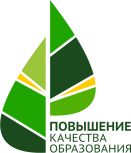 Ключевая идея:
Изменить образовательную среду так,  что бы каждый  субъект образовательных отношений (педагог, ученик, управленец)  имел возможность  повысить свой результат: ученики повысить академические результаты, педагоги ликвидировать профессиональные дефициты, управленческая команда – эффективные практики управления.
Цель:
Повысить результаты деятельности от академических до снятия профессиональных дефицитов педагогов (улучшить  результаты ВПР, что бы не попасть повторно в школы с низкими образовательными результатами, формировать аналитическую компетентность педагогов).
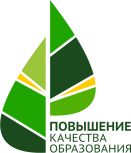 Задачи программы
создать условия для  профессионального  развития педагогов за счет освоения деятельностных технологий (ФПЗ, ЗСИ, ЗСО и т.д.)на уроке по всем предметным областям;
 развитие управленческой компетенции педагогов-управленцев;
- разработать модель внутришкольной методической работы на основе открытости и взаимодействия «каждый с каждым»;
 - создать условия для взаимодействия между педагогами  через систему горизонтального наставничества;
- выстроить систему профилактики учебной неуспешности обучающихся, используя технологию «портфолио-процесса»;
-  обеспечить совершенствование школьного уклада.
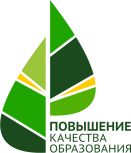 Решение
Решение
Планируемые результаты (критерии/показатели результатов)
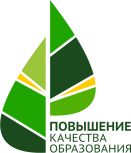 Реализация программы
Реализация программы осуществляется  2 проектами «Учительская кооперация как ресурс повышения методической компетентности педагога» и «Продуктивная «Среда». Проекты реализуются в тесной взаимосвязи, дополняют друг - друга.
Проект «Учительская кооперация как  ресурс повышения методической компетенции педагога»
Логика реализации проекта
Цели и задачи
- разработать локальные нормативные документы,  регламентирующие деятельность педагога при проведении анализа урока.
создать условия для каждого учителя  «прожить» позиции эксперта, управленца в составе УК, педагога-наставника.
разработать регламент действий педагогов при применении технологии «Портфолио -процесса».
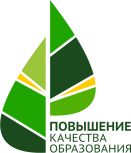 Основные мероприятия:
Школьный семинар «Запуск проекта: разработка и утверждение локальных нормативных актов»
Урок –рабочая площадка (апробация технологии портфолио-процесса).
Методическое событие «Представление опыта».
Сроки реализации проекта – 2022-2023 учебный год.
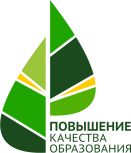 ПРОЕКТ  «Продуктивная «Среда»
Срок реализации: 2022-2025 г.
Целевая группа: участники образовательного процесса.
Идея: изменить образовательную среду так, что бы каждый ученик и педагог достигал своего уровня.
Цель  проекта: изменение образовательной среды как способ снижения школьной неуспешности.
Задачи:
Совершенствовать режим работы школы с учетом подвозимых детей, работы центра «Точка Роста», компьютерного класса;
 изменить условия работы с группой «слабоуспевающих» детей, за счет изменения расписания работы группы продленного дня:
Выделить единый день для ликвидации пробелов «Продленная среда» (отменить в этот день домашние задание);
Провести зонирование в кабинетах, коридорах, выделить отдельные кабинеты для предметов;
Изменить подход к формированию плана ВД, УП в части формирования участниками образовательных отношений.
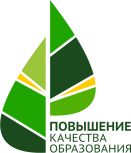 Планируемые результаты (критерии/показатели результатов)
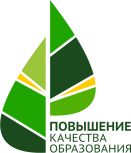 Основные мероприятия проекта
-Разработать локальную нормативную документацию, регламентирующую деятельность педагога по изменению образовательной среды (расписание, гибкие графики работы педагогов в день ликвидации пробелов, оценочные листы  и т.д.);
- Открыть зоны в школьном пространстве для оптимальной работы.
Дефициты: 
-недостаточный уровень управленческой компетенции административной команды;
- отсутствие  образовательного пространства для педагогического общения  (снятие профессиональных дефицитов).
Запрос/Заказ на сотрудничество с ММЦ, центр КСО
СПАСИБО ЗА ВНИМАНИЕ!
Красноярский краевой институт повышения квалификации и профессиональной переподготовки работников образования
www.kipk.ru
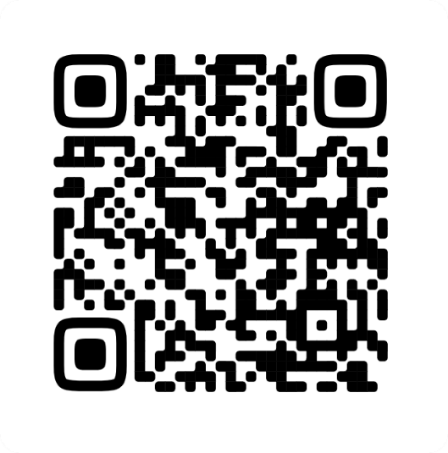 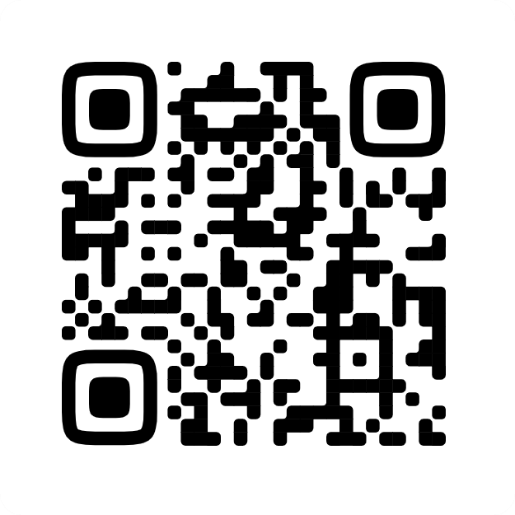 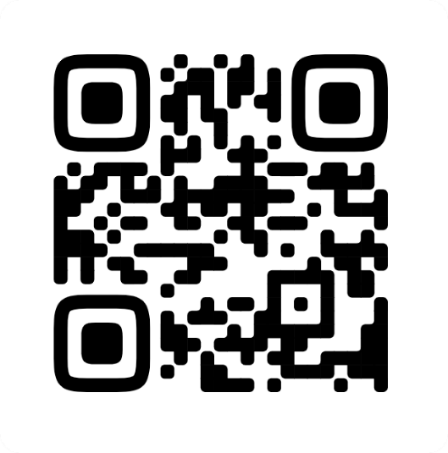 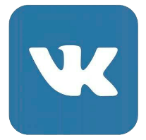 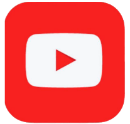 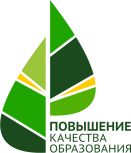